[Speaker Notes: Giambologna, bacco, 1560 circa, bronzo, h. cm 208, Firenze, Torre dei Rossi Cerchi, Borgo di S. Jacopo]
[Speaker Notes: Giambologna, Allegoria del Principe Francesco de’ Medici, particolare, 1560-1561 circa, alabastro, cm. 31 X 45, Madrid, Museo del Prado]
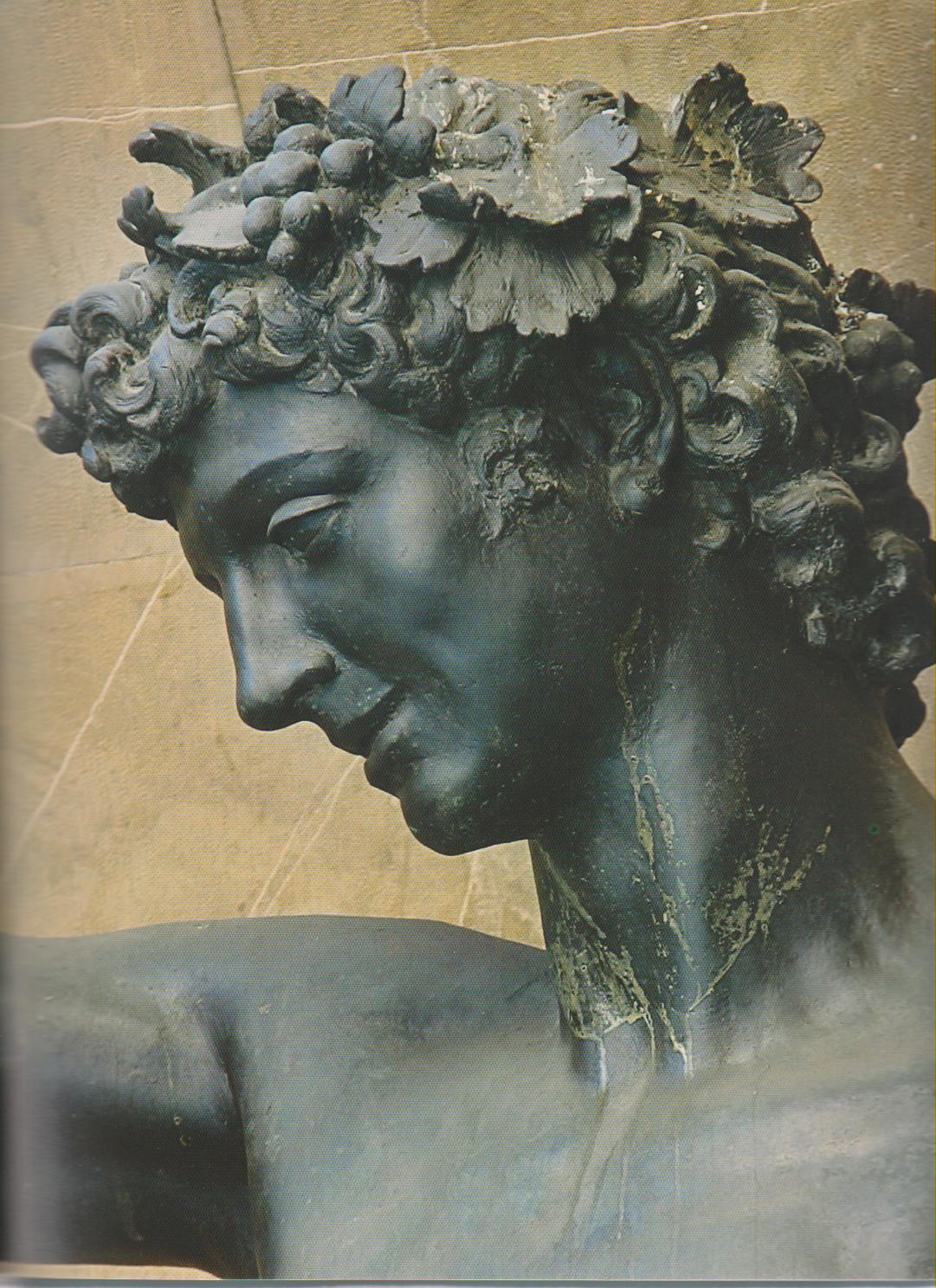 [Speaker Notes: Giambologna, bacco, 1560 circa, bronzo, h. cm 208, particolare, Firenze, Torre dei Rossi Cerchi, Borgo di S. Jacopo]
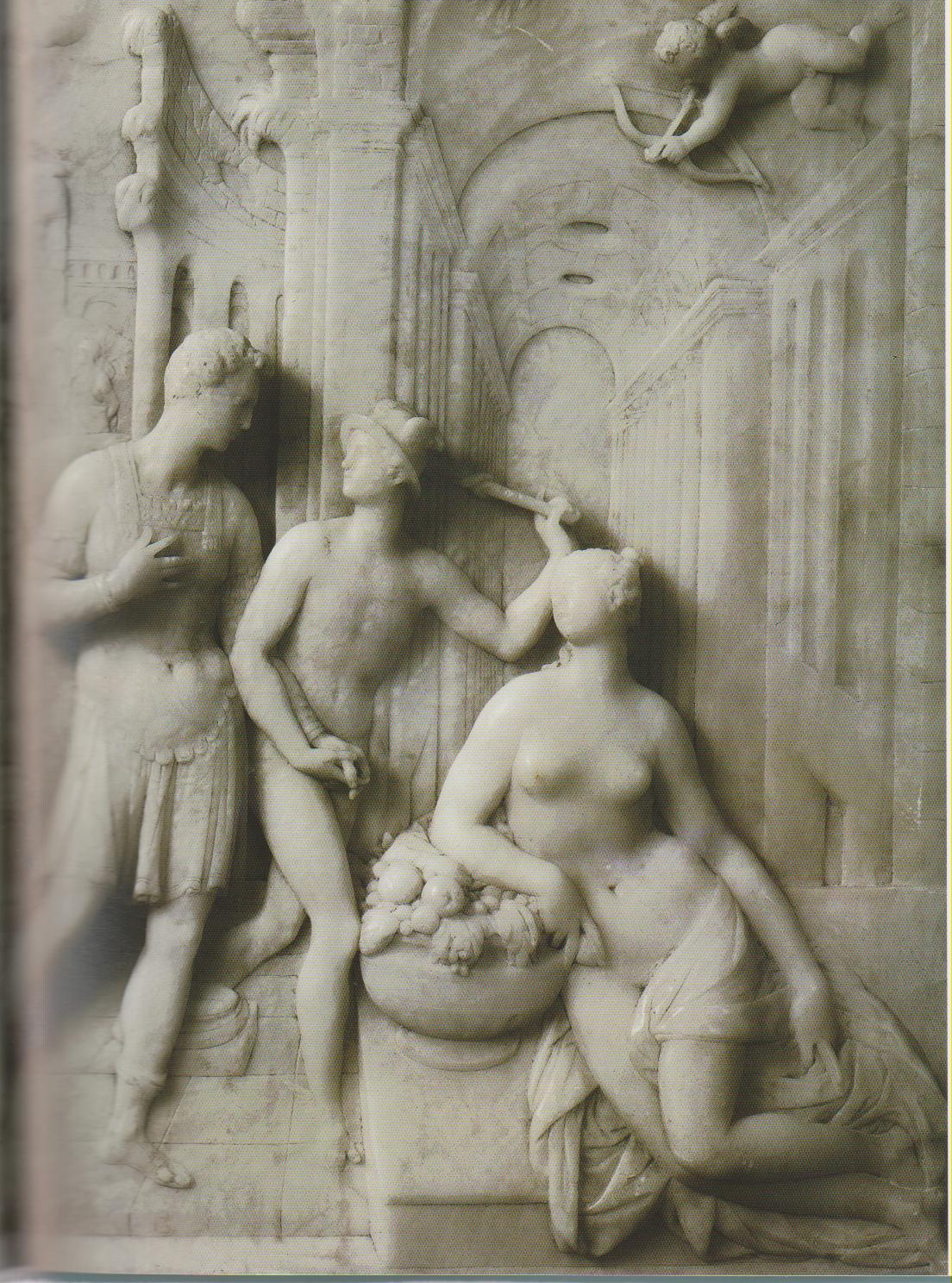 [Speaker Notes: Giambologna, Allegoria del Principe Francesco de’ Medici, 1560-1561 circa, alabastro, cm. 31 X 45, Madrid, Museo del Prado]
[Speaker Notes: Giambologna, Sansone ed il Filisteo, 1562- 1567 circa, marmo, h. cm 210, londra, Victoria and Albert Museum]
[Speaker Notes: Anonimo, Fontana di Sansone e del Filisteo. Firenze, Galleria degli uffizi, Gabinetto dei Disegni e delle Stampe]
[Speaker Notes: Giambologna, Mercurio, 1563, bronzo, h. 55,5, Bologna, Museo Civico]
[Speaker Notes: Giambologna, Mercurio, 1563, bronzo, h. 55,5, Bologna, Museo Civico]
[Speaker Notes: Giambologna, Mercurio, Vienna, Kunsthistorisches Museum]
[Speaker Notes: Giambologna, Mercurio, particolare, Vienna, Kunsthistorisches Museum]
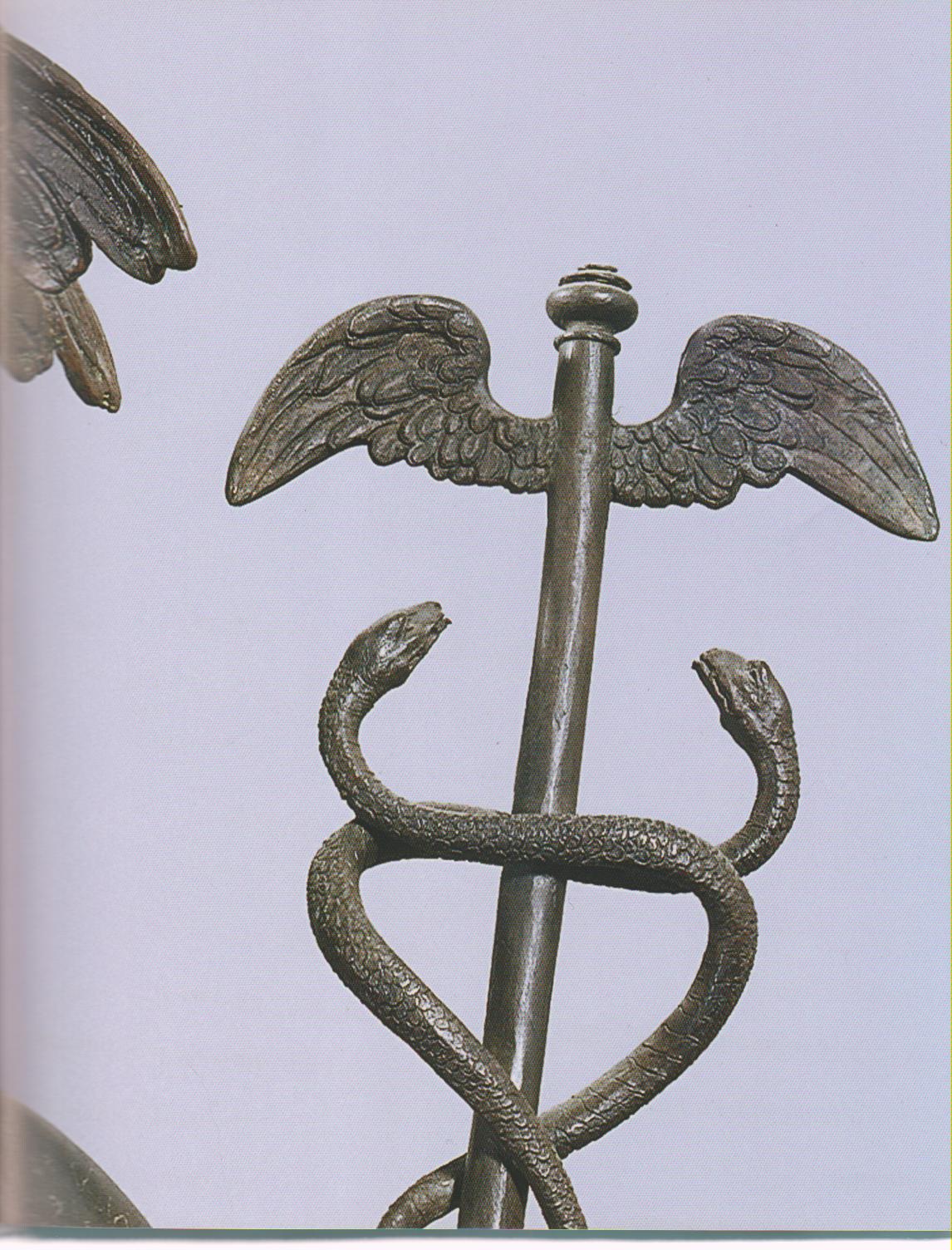 [Speaker Notes: Giambologna, Mercurio, particolare, Vienna, Kunsthistorisches Museum]
[Speaker Notes: Giambologna, Venere in piedi che si asciuga, bronzo, h. cm 24,9, Vienna, Kunsthistorishces Museum]
[Speaker Notes: Giambologna, Marte, 1565-1570, bronzo, h. cm 39,4, New York, Hall and Knigth]
[Speaker Notes: Giambologna, Scimmia, 1567-1570 circa, bronzo, h. cm 41, Parigi. Musèe du Louvre]
[Speaker Notes: Giambologna, Psiche ( cosidetta Betsabea ), 1571-1573 circa, marmo, h. cm 114,9, Los Angeles, The J. Paul Getty Museum]
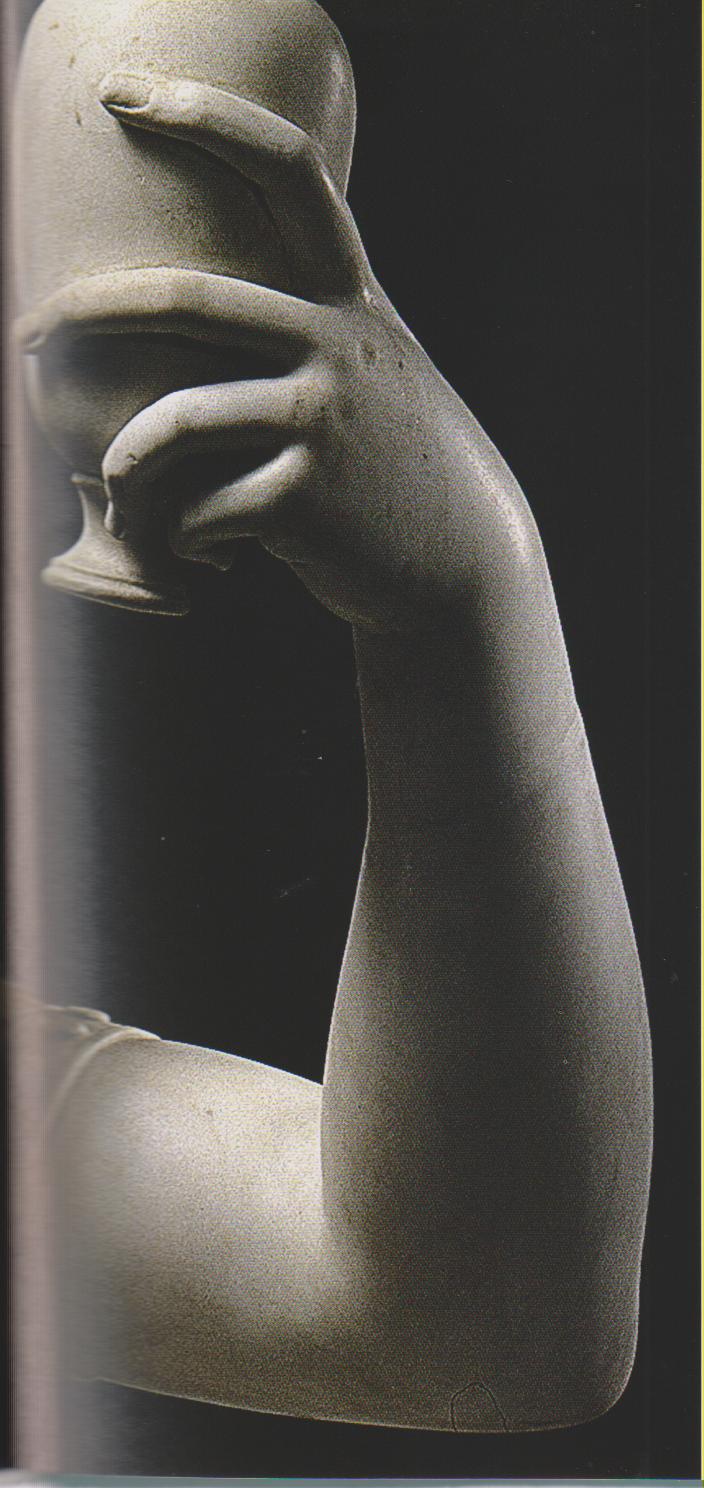 [Speaker Notes: Giambologna, Psiche ( cosidetta Betsabea ), particolare, 1571-1573 circa, marmo, h. cm 114,9, Los Angeles, The J. Paul Getty Museum]
[Speaker Notes: Firenzie, Palazzo Vecchio, Studiolo di Francesco I]
[Speaker Notes: Giambologna, Apolllo, 1573-1575, bronzo, h. cm 88,5, Firenzie, Palazzo Vecchio, Studiolo di Francesco I]
[Speaker Notes: Firenzie, Palazzo Vecchio, Studiolo di Francesco I]
[Speaker Notes: Giambologna, Astronomia o Venere Urania, 1573-1575 circa, bronzo dorato, h. cm 38,8, Vienna Kunsthistorisches Museum]
[Speaker Notes: Giambologna, Ninfa dormiente con satiro, 1575-1580, bronzo, cm. 21 x 31, Dresda, Staatliche Kusntsammlungen Grunes Gewolbe]
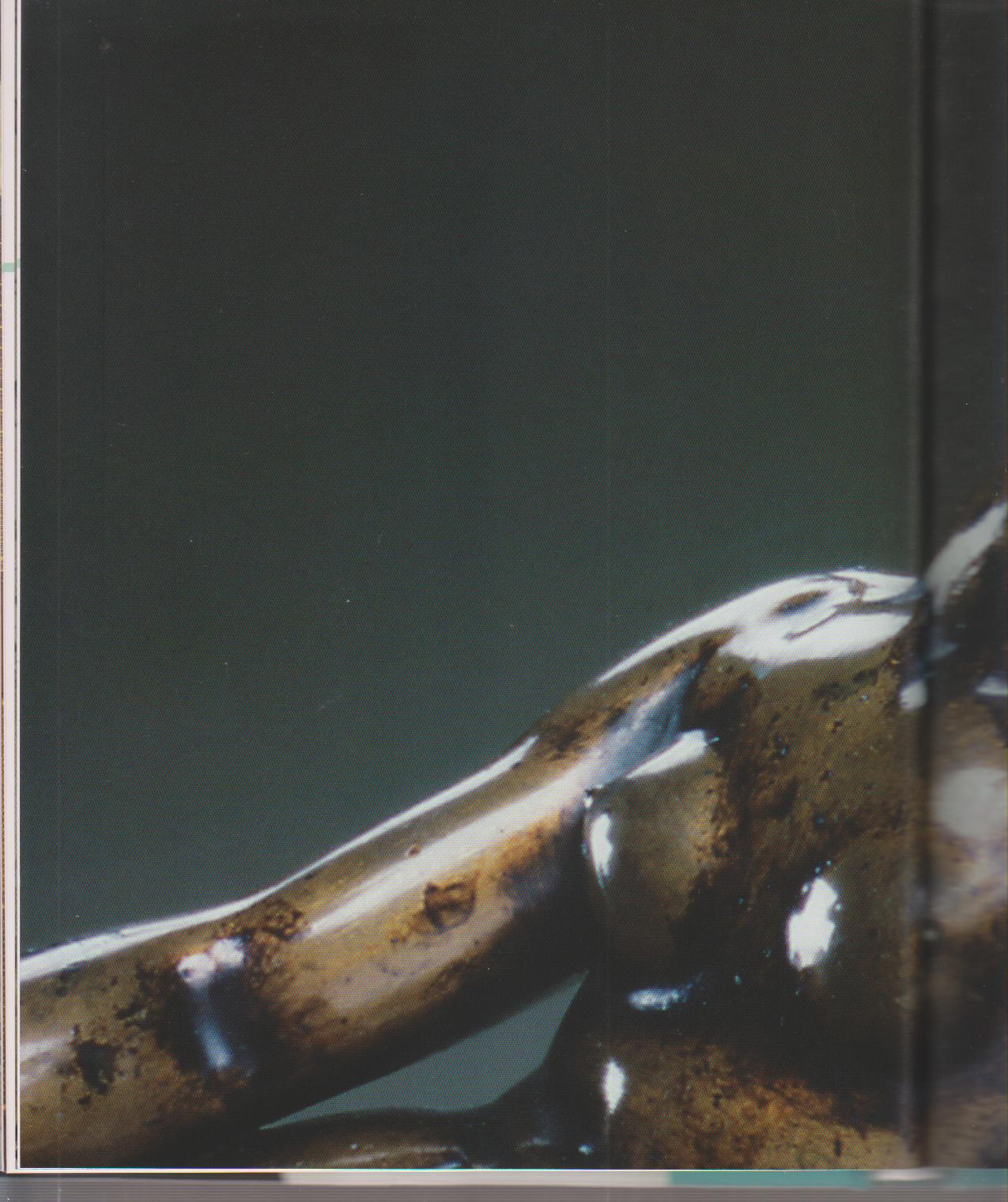 [Speaker Notes: Giambologna, Ninfa dormiente con satiro, 1particolare, 575-1580, bronzo, cm. 21 x 31, Dresda, Staatliche Kusntsammlungen Grunes Gewolbe]
[Speaker Notes: Giambologna, Nesso e Deianira, 1576  ( il prototipo ), bronzo, h. cm 42,1, Parigi, Musèe du Louvre]
[Speaker Notes: Giambologna, Ercole e il Centauro, 1576-1577 ( il proptotipo), bronzo, h. cm 40,2, Vienna Kunsthistorisches Museum]
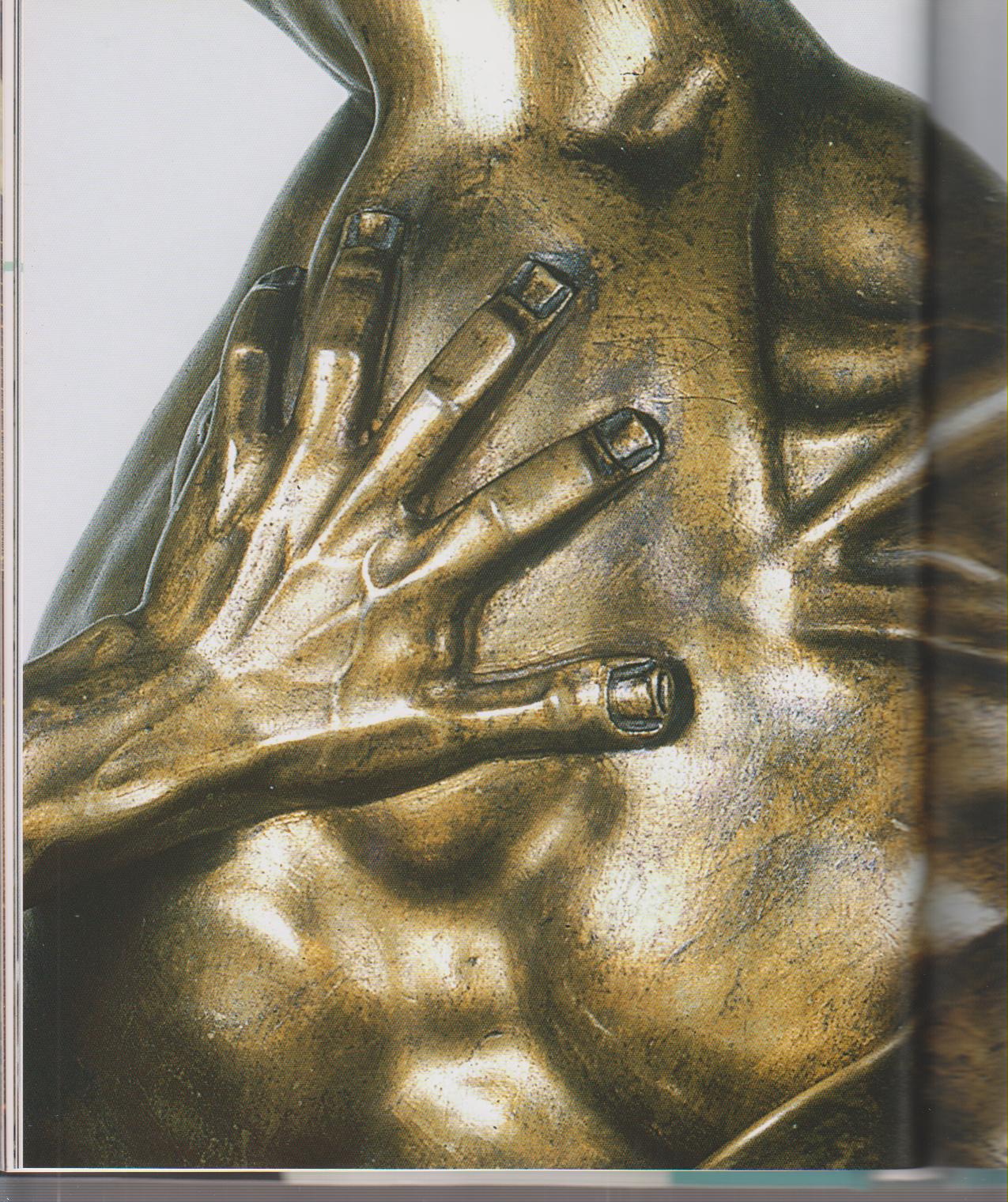 [Speaker Notes: Giambologna, Ercole e il Centauro, 1576-1577 ( il proptotipo), bronzo, h. cm 40,2, Vienna Kunsthistorisches Museum]
[Speaker Notes: Giambologna, Ratto della Sabina, 1579, bronzo, h. cm 99,5, Napoli, Museo e Gallerie di Capodimonte]
[Speaker Notes: Giambologna, Cappella Grimaldi, 1579-1590, Genova, Uniiversità degli Studi ( Cappella e Aula Magna ), Genova, Galleria Nazionale di Palazzo Spinola]
[Speaker Notes: Giambologna, Cappella Grimaldi, 1579-1590, Genova, Uniiversità degli Studi ( Cappella e Aula Magna ), Genova, Galleria Nazionale di Palazzo Spinola]
[Speaker Notes: Giambologna, Cappella Grimaldi, 1579-1590, Genova, Uniiversità degli Studi ( Cappella e Aula Magna ), Genova, Galleria Nazionale di Palazzo Spinola]
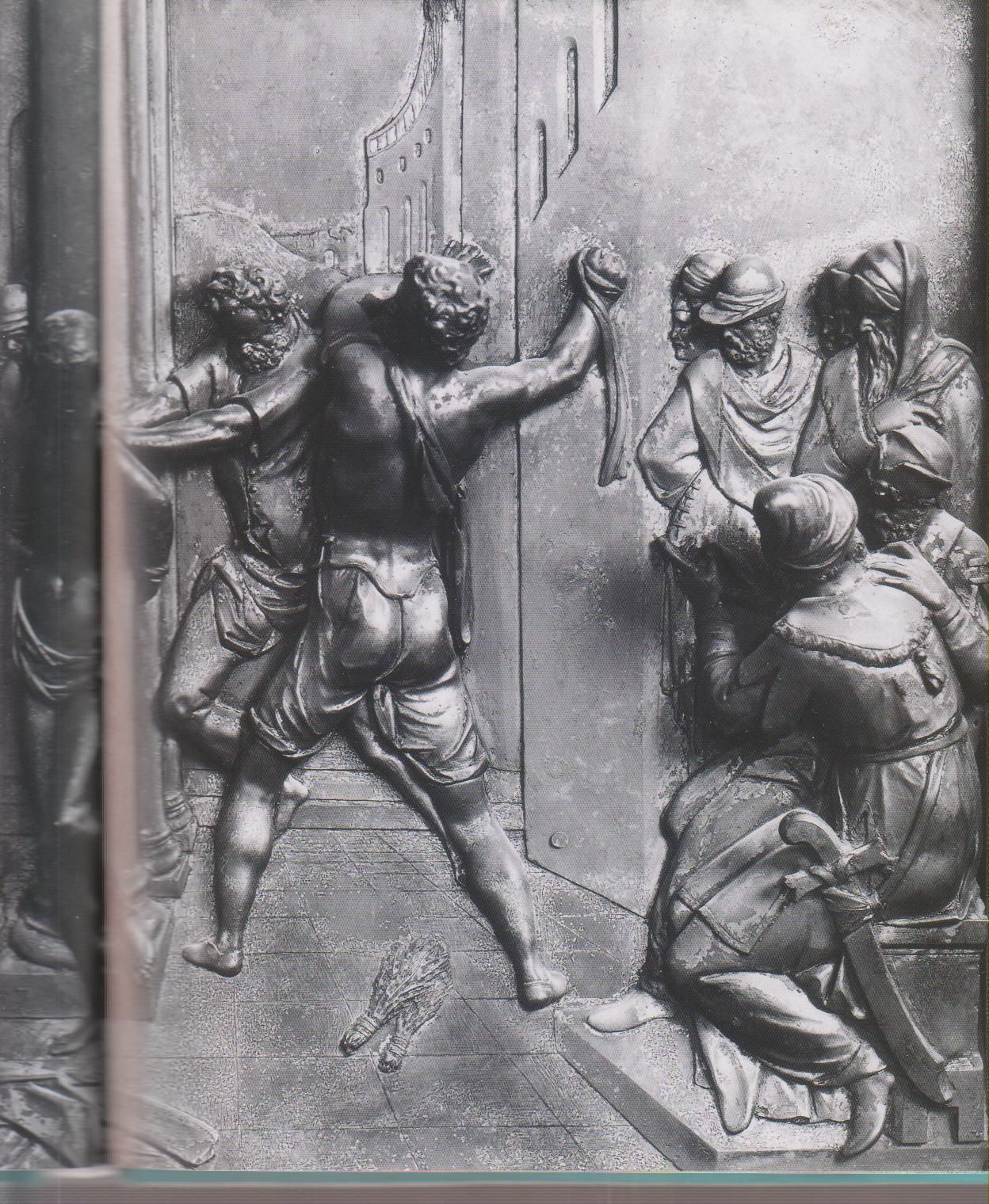 [Speaker Notes: Giambologna, Cappella Grimaldi, 1579-1590, Genova, Uniiversità degli Studi ( Cappella e Aula Magna ), Genova, Galleria Nazionale di Palazzo Spinola]
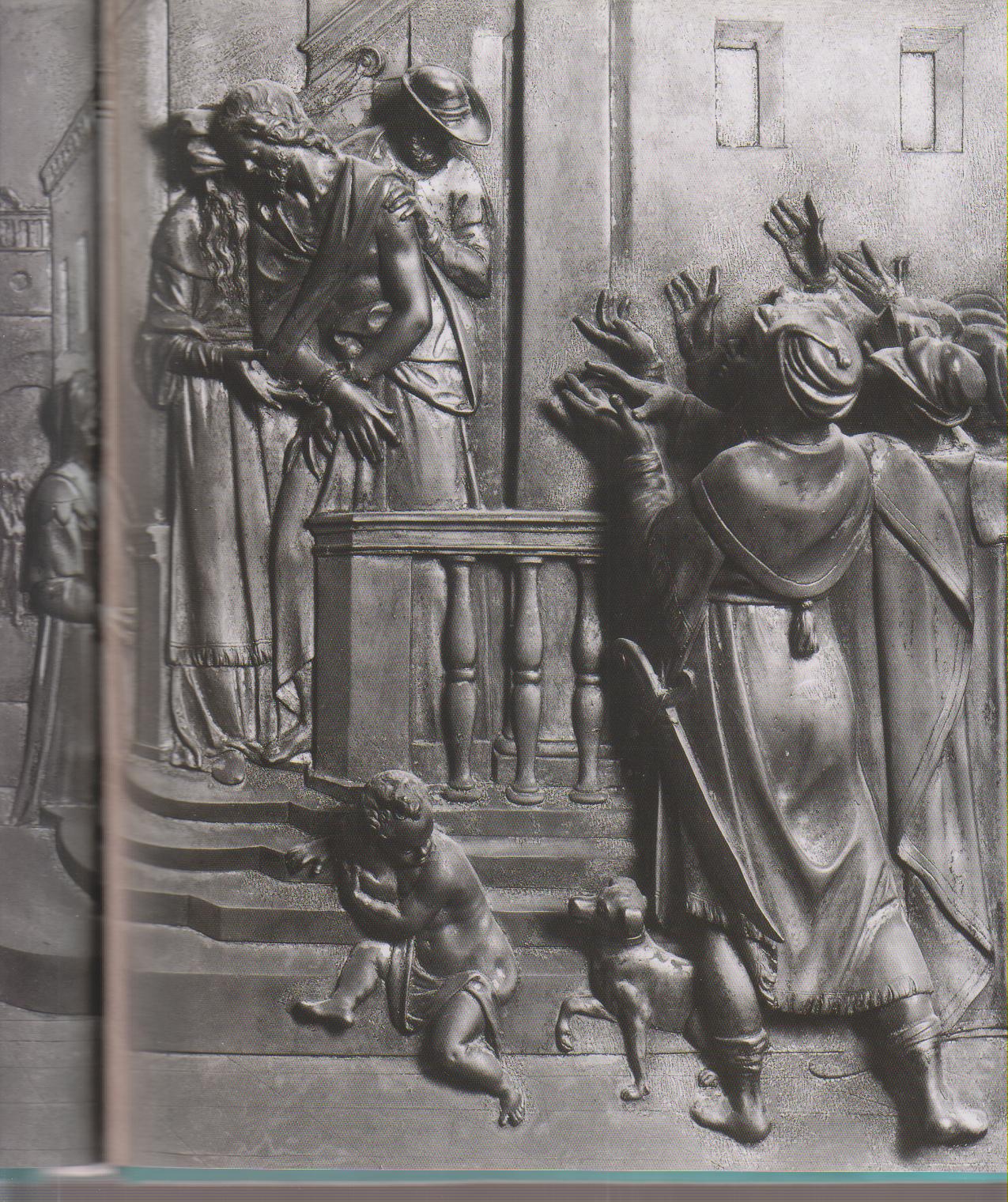 [Speaker Notes: Giambologna, Cappella Grimaldi, 1579-1590, Genova, Uniiversità degli Studi ( Cappella e Aula Magna ), Genova, Galleria Nazionale di Palazzo Spinola]